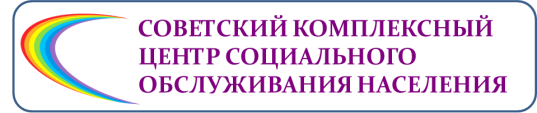 Бюджетное учреждение Ханты-Мансийского автономного округа – Югры«Советский комплексный центр социального обслуживания населения»
«Дедушка на час» 
оказание  безвозмездной социально-бытовой помощи одиноким и маломобильным гражданам г.п. Агириш
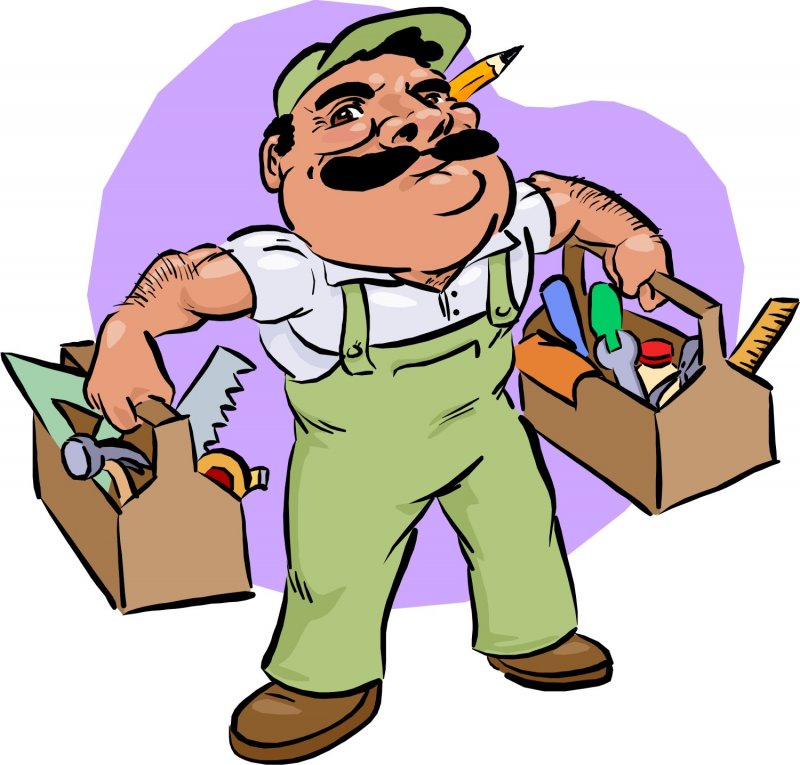 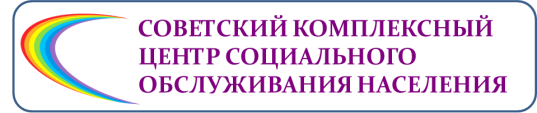 Бюджетное учреждение Ханты-Мансийского автономного округа – Югры«Советский комплексный центр социального обслуживания населения»
Цель проекта – оказание нетрудоемких социально-бытовых услуг, направленных на поддержание жизнедеятельности в быту одиноких  маломобильных гражданам пожилого возраста  и инвалидам
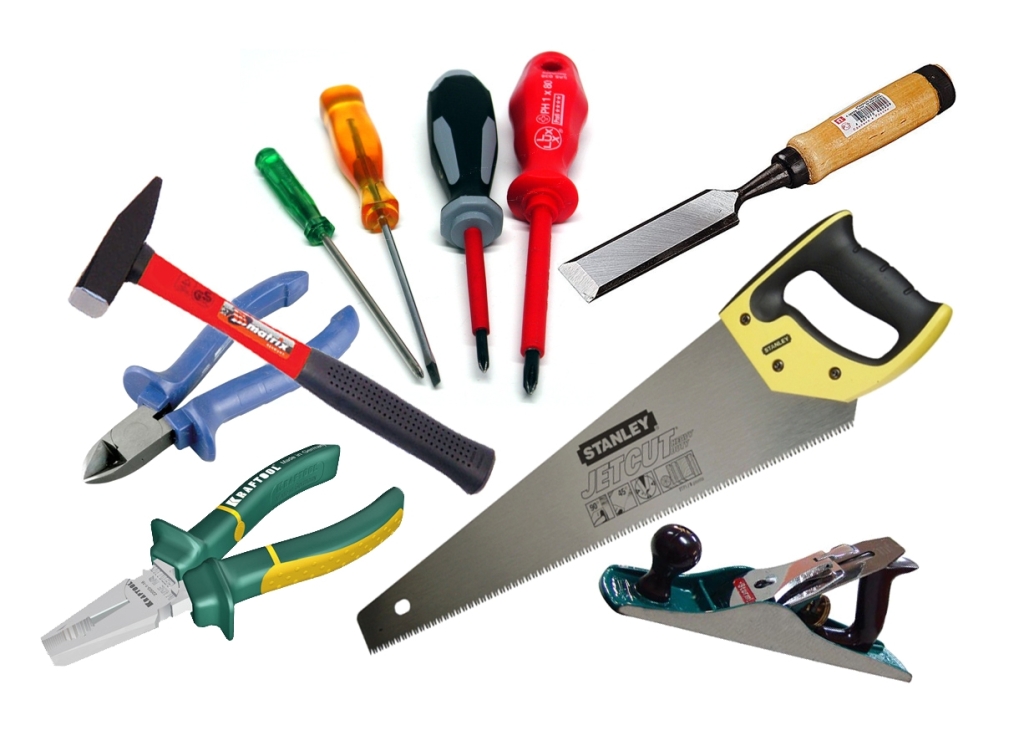 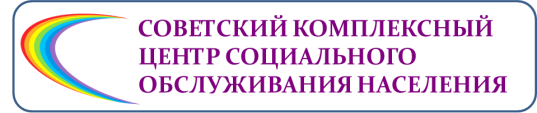 Бюджетное учреждение Ханты-Мансийского автономного округа – Югры«Советский комплексный центр социального обслуживания населения»
Целевая группа проекта:
 одинокие маломобильные граждане пожилого возраста и инвалиды
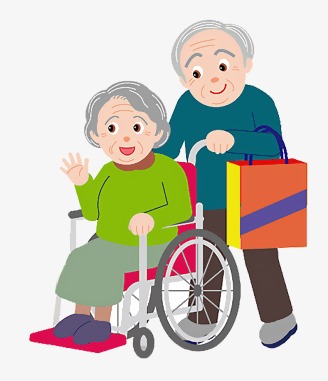 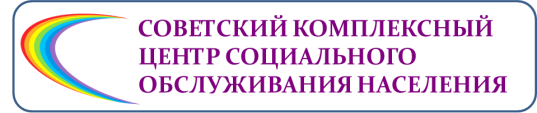 Бюджетное учреждение Ханты-Мансийского автономного округа – Югры«Советский комплексный центр социального обслуживания населения»
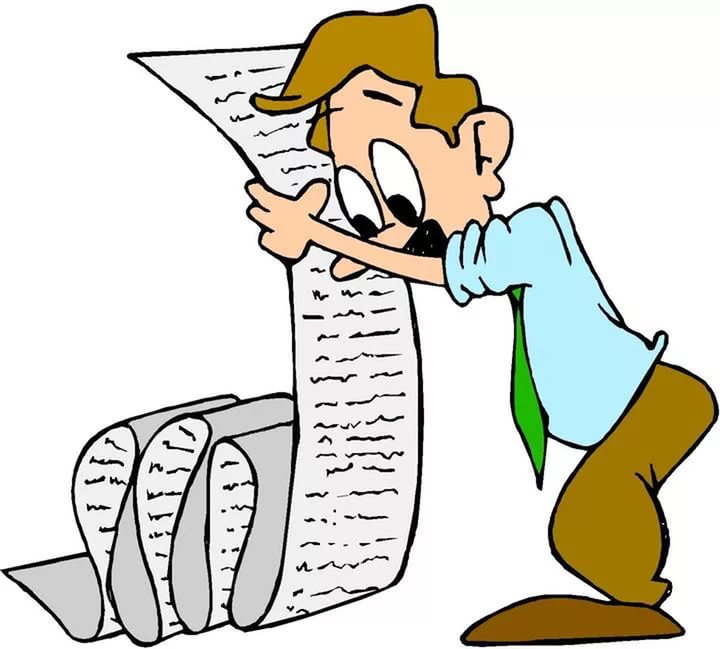 Задачи проекта:
Разработать перечень выполняемых работ



                         2. Оказать в кратчайшие сроки
                              определенные виды ремонтно-
                                                  хозяйственных работ.



3. Обеспечить  доступность в сфере оказания  ремонтно-хозяйственных  работ.
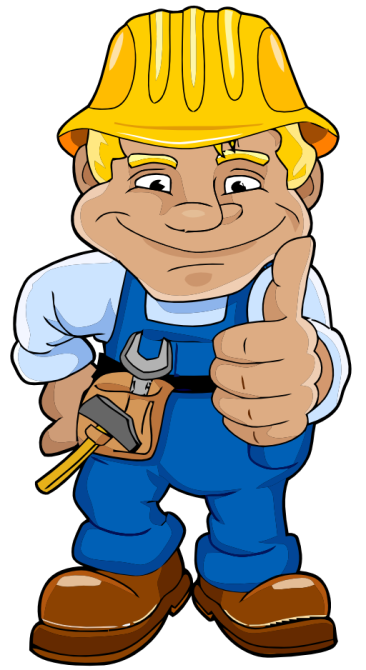 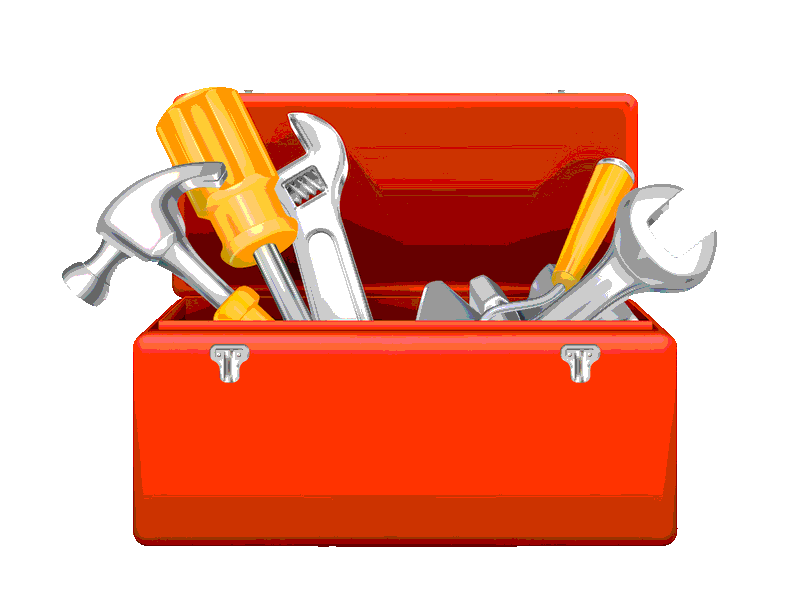 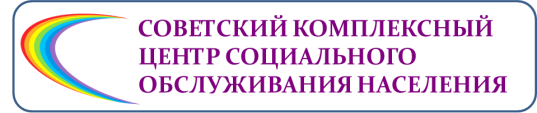 Бюджетное учреждение Ханты-Мансийского автономного округа – Югры«Советский комплексный центр социального обслуживания населения»
Перечень выполняемых работ:
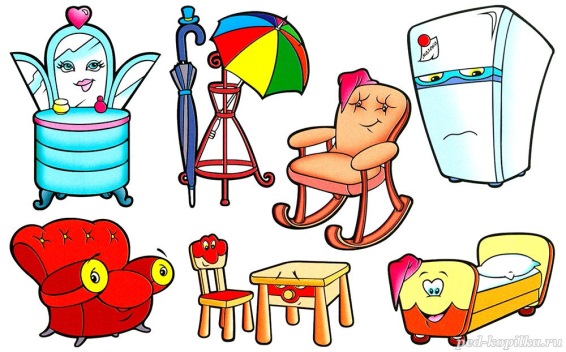 Мебели: сборка-разборка мебели, сборка, разборка шкафов, сборка и ремонт кроватей, установка карнизов, навес книжных полок
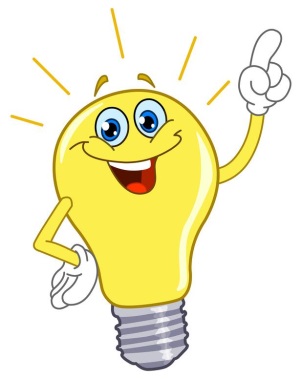 Электричество: установка люстр, замена  лампочек, настройка телевизора, монтаж электропроводки, установка розеток и выключателей
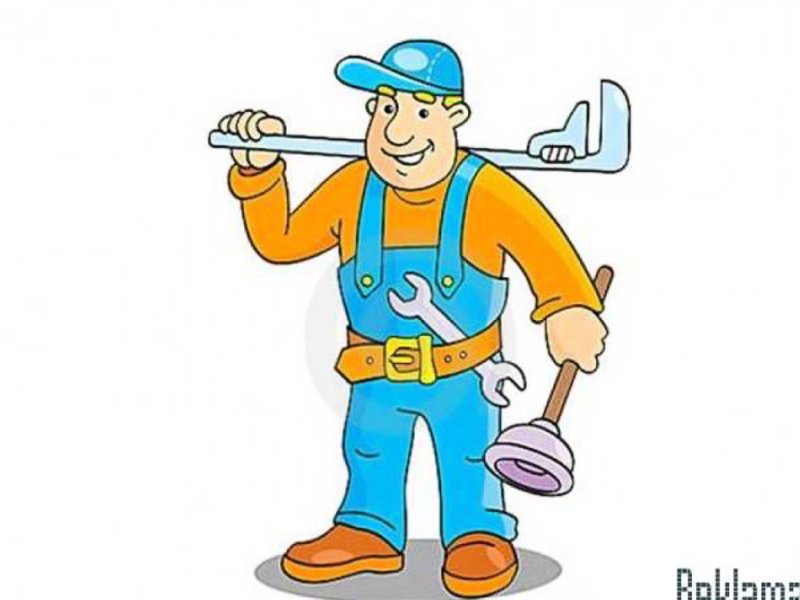 Сантехника: установка смесителей и раковин, ремонт сантехники
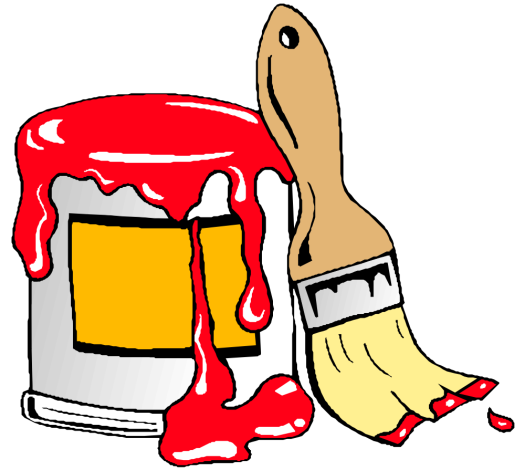 Малярные работы: побелка потолка, покраска стен, окон, полов, поклейка обоев
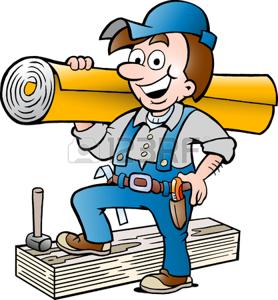 Плотницкие работы: навес ковров, картин, крючков и зеркал, установка замков и т.д.
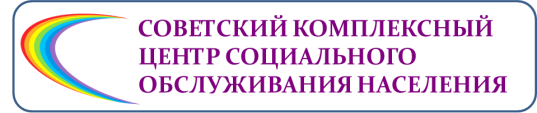 Бюджетное учреждение Ханты-Мансийского автономного округа – Югры«Советский комплексный центр социального обслуживания населения»
Ожидаемые результаты:
 
Повышение качества жизни маломобильных граждан пожилого возраста и инвалидов г.п. Агириш.
Наличие спроса на предоставление услуг проекта «Дедушка на час» в г.п. Агириш.
Отсутствие жалоб.
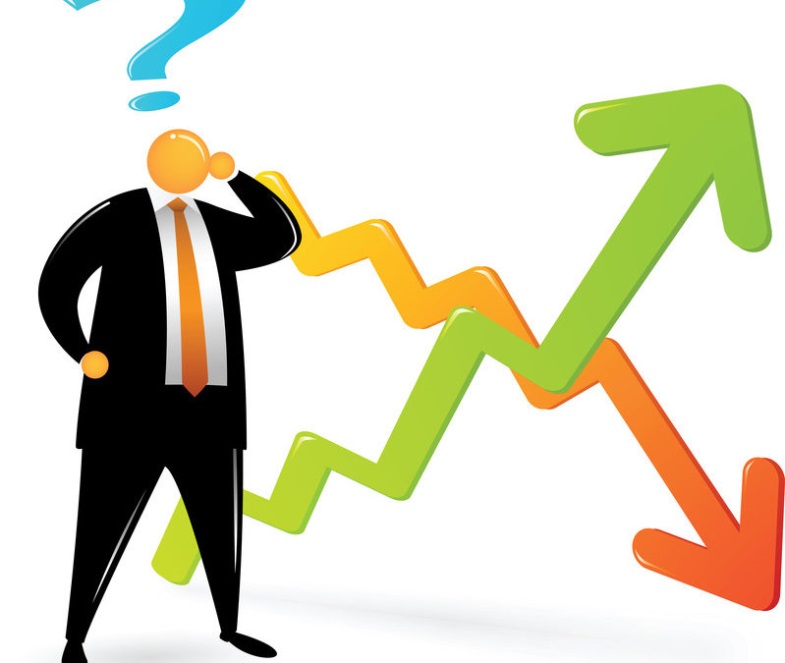 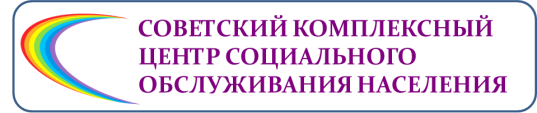 Бюджетное учреждение Ханты-Мансийского автономного округа – Югры«Советский комплексный центр социального обслуживания населения»
Особенностью реализации данного проекта является то, в его реализации не требуются никакие вложения, так как все услуги оказываются бесплатно и инструментов дедушки «на час»
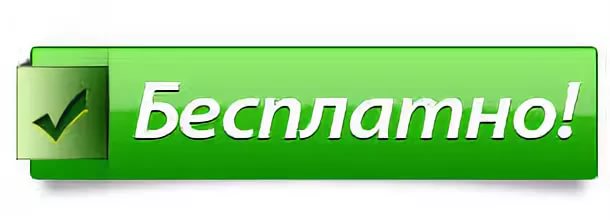